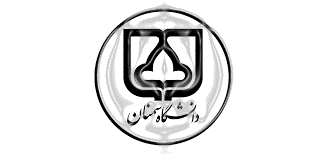 دانشکده  اقتصاد ،مدیریت و علوم  اداری
t
t
اثرات درآمدهای نفتی
و سیاست ها و چالش ها
استاد مربوطه:
دکتر محمد مستولی زاده
ارائه‌دهنده:
مهدیه بازگلی
فاطمه زهرا صمدیان
پاییز 1400
فهرست مطالب
2
مقدمه
01
3
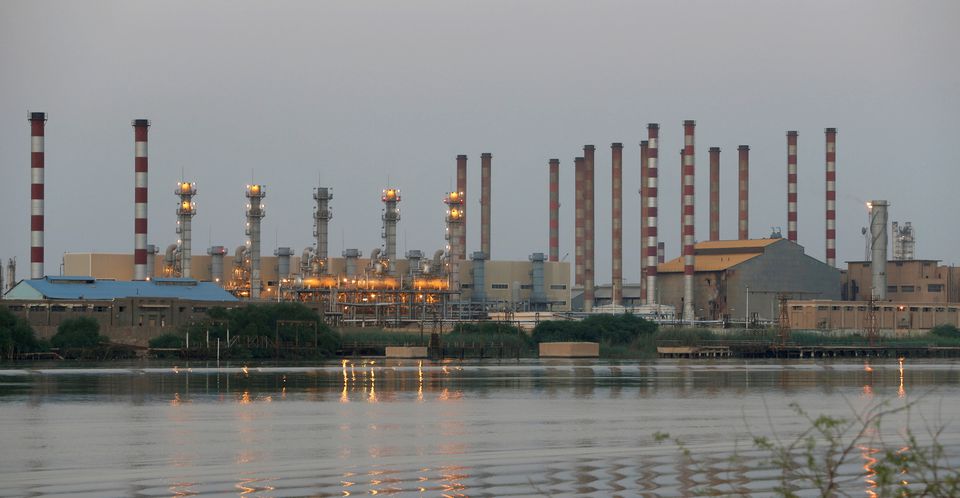 “
در چند دهه اخیر، اتکای بیش از اندازه به منابع نفتی به شدت سیاست ها و برنامه های اقتصادی دولت را تحت تاثیر قرارداده است.
به طوری که تمایلات رانت جویانه در کشور منجر به تضعیف بخش خصوصی و به تعویق افتادن رشد اقتصادی شده است.
به همین خاطر ایران به جرگه ی کشورهایی پیوسته که اساس اقتصادشان بر منابع طبیعی استوار است و نمونه هایی شکست خورده از رشد اقتصادی هستند.
4
دستيابي به توسعه  اقتصادي يكي از مهمترين اهداف دولت هاست و اين فرصت براي كشورهايي كه داراي منابع طبيعي هستند، بيشتر فراهم است. ايران به عنوان چهارمين كشور نفت خيز جهان در صورت مديريت صحيح عوايد نفتي، مي تواند به توسعه ي اقتصادي دست يابد، حال آن  كه چه پيش از انقلاب و چه پس از انقلاب، عدم مديريت صحيح نه تنها منجر به توسعه  اقتصادي نشده ،بلكه وابستگي بيش از پيش به درآمدهاي نفتي را به ارمغان آورده است و موجب شده تا در صورت افت قيمت نفت از يک سو بودجه ي دولت با چالش مواجه و در طرح ها و برنامه هاي عمراني و مالي دولت خلل ايجاد شود و از سوي ديگر گراني و تورم كه يكي ديگر از پيامدهاي اصلي كاهش درآمدهاي نفتي است را بر دوش افراد جامعه بار كند . 
بدون شک وابستگي اقتصاد ايران به نفت، يک اشكال اساسي است. درآمدهاي حاصل از فروش نفت بايد صرف توسعه اقتصادي كشور و نه تحقق بودجه سالانه شود. اولين بار پس از انقلاب اسلامي در سال 1365 بعد از شوک سوم نفتي و كاهش 58 درصدي عوايد آن، نياز جدا شدن از اقتصاد تک محصولي مبتني بر نفت براي رهبران جمهوري اسلامي احساس شد، لذا پس از خاتمه جنگ و در آغاز برنامه ي اول توسعه مسئله ي فوق به مسئله اي اصلي براي نظام تبديل شده بود.  اين اتكـا بـه نفـت در بسـياري از مـوارد نه تنها فرصت، بلكه تهديدي اقتصادي براي نظام است؛ به ويژه در سطح بين الملل، قدرتهاي بـزرگ ازجمله آمريكا، همواره از نفت به عنوان اهرم فشار عليه جمهوري اسـلامي ايـران اسـتفاده كـرد ه اند.
5
سهم نفت در اقتصاد ایران
02
CHAPTER
6
“
گرچه نفت در ايران براي مدت طولاني استخراج شده است اما اهميت و نقش آن در توسعه اقتصاد ايران نسبتا از سال هاي دهه 1960 نمايان تر مي شود. با‌چهار برابر شدن قيمت نفت، وابستگي كشورها به درآمد نفتي به ميزان قابل توجهي افزايش يافته است كه با نوسانات شديد بين المللي قيمت نفت همخواني دارد .
 اقتصاد ايران به عنوان يک اقتصاد نفتي شناخته شده است، به عبارتي اقتصاد ايران وابستگي شديدي به درآمدهاي نفتي دارد و بيشتر سهم صادرات كشور به صادرات نفت خام اختصاص دارد. همچنين صادرات نفت خام درصد بالايي از توليد ناخالص داخلي كشور را تشكيل داده است.
7
كشورهاي صادركننده نفت به واسطه صادرات نفتي خود به عنوان كالايي استراتژيک ،وارد روابط و مناسبات تجارت جهاني مي شوند و با اتصال به تجارت جهاني، اقتصاد جهاني را به نوعي از خود متاثر مي سازند. 
گراهام فولر معتقد است كه «نفس ماهيت اين كالا باعث مي شود كه توليد كننده بلافاصله به اقتصاد جهاني وصل شود و با نيازها و آسيب پذيري هاي بزرگترين نظام اقتصادي جهان، نيازهاي صنعتي بين المللي و اقدامات ساير توليدكنندگان در اطراف و اكناف جهان اجبارا آشنا شود
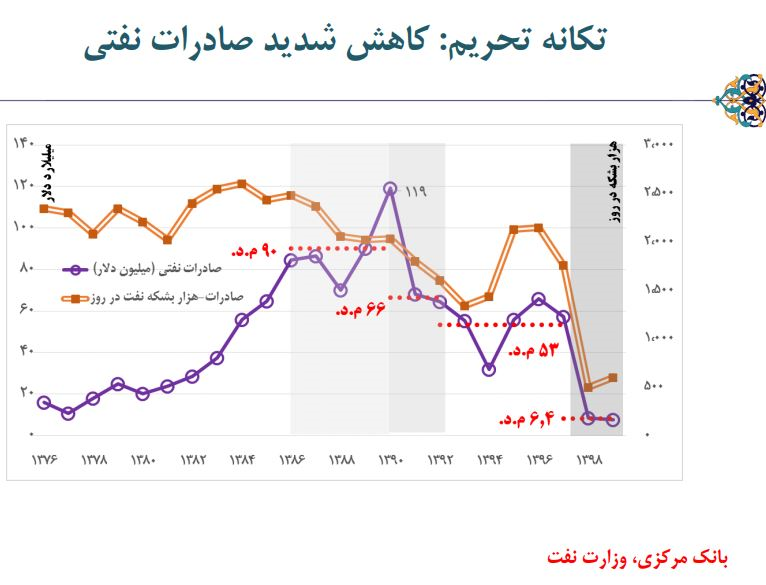 8
“
وابستگي بودجه  دولت  به  درآمدهاي نفتي مـوجب مي گردد كه با نوسانات شديد  درآمدهاي  نفتي ،مديريت كلان مالي و اقـتصادي كـشور دچـار اختلال  شود. به خصوص در زمان كاهش درآمدهاي نفتي، هزينه هاي جاري دولت انعطاف  پذيري  كمتري  براي  كاهش دارند و هزينه هاي عمراني دولت بـيشتر كـاهش مي يابد كه دليل  آن هم چسبندگي بيشتر هزينه هاي جاري نسبت به عمراني است كه در نـتيجه بـاعث طـولاني  شدن دوره ساخت پروژه ها ي عمراني مي گردد
9
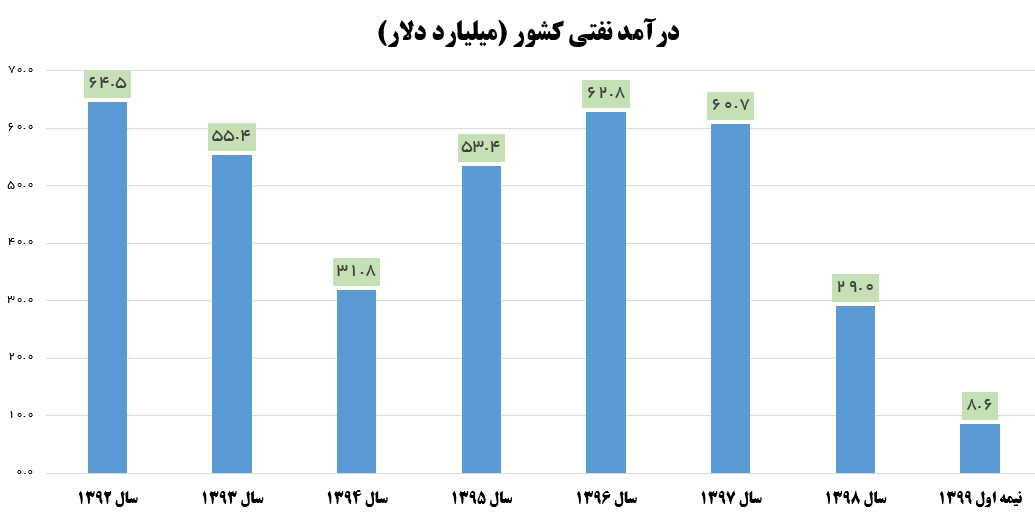 “
همانطور كه در نمودار  مشاهده مي شود در  سالهاي  اخير سهم صادرات نفت از كل صادرات ماکسیمم 64 درصد و سهم آن در توليد ناخالص داخلي در حدود 15 درصد بوده است. همچنين صادرات نفت منبع  اصلي  تامين  ارز براي واردات بوده است .عـلاوه بـر ايـن بخش مهمي از  هزينه هاي  دولت (بيش از 60 درصـد) از طريق صادرات نفت تأمين مي شود. بنابراين، برخي از متغييرهاي مهم  اقتصادي  مانند  واردات ،هزينه هاي مصرفي دولت، سرمايه گذاري دولتي و خصوصي، نرخ ارز و ...متاثر از  صادرات  نفتاند
10
در نتيجه تزريق درآمدهاي ارزي حاصل از صادرات موادخام، تقويت پول ملي و رشد عرضه پول در درون نظام اقتصادي است كه علاوه بر دامن زدن بر رشد مصرف در جامعه، با افزايش نسبت شاخص قيمت كالاهاي غيرقابل مبادله به قابل مبادله در كنار ساختارهاي غير بهينه توليد، هزينه ثابت سرمايه و نيز هزينه ريالي توليد را افزايش ميدهد و غير رقابت ي بودن محصول صنايع داخلي را تشديد مي كند كه همه اين عوارض به عنوان آثار بروز بيماري هلندي در اقتصاد تلقي ميشود.
11
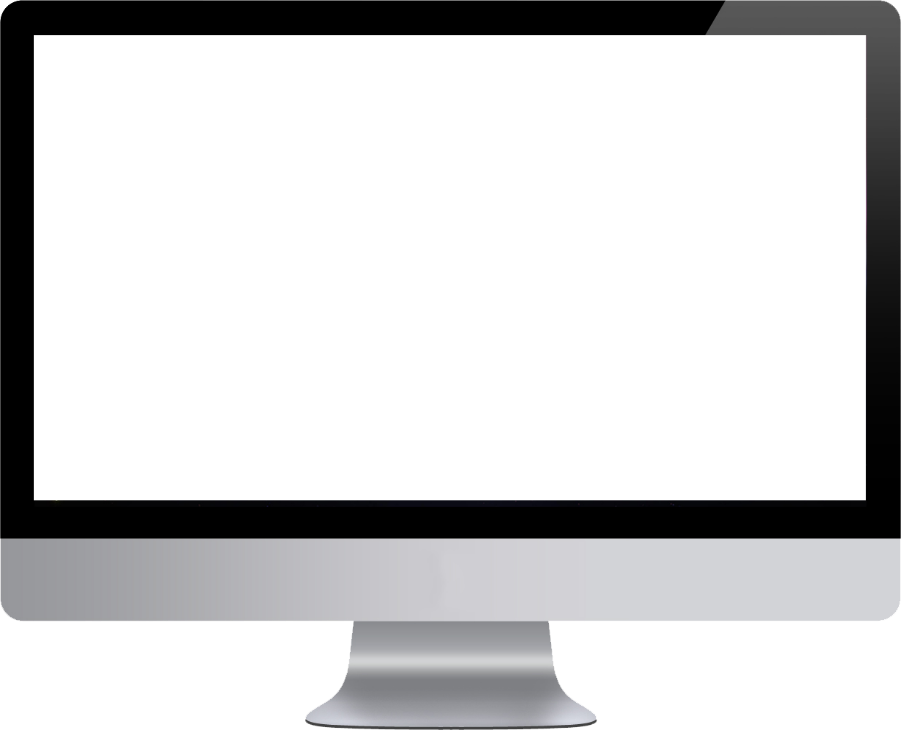 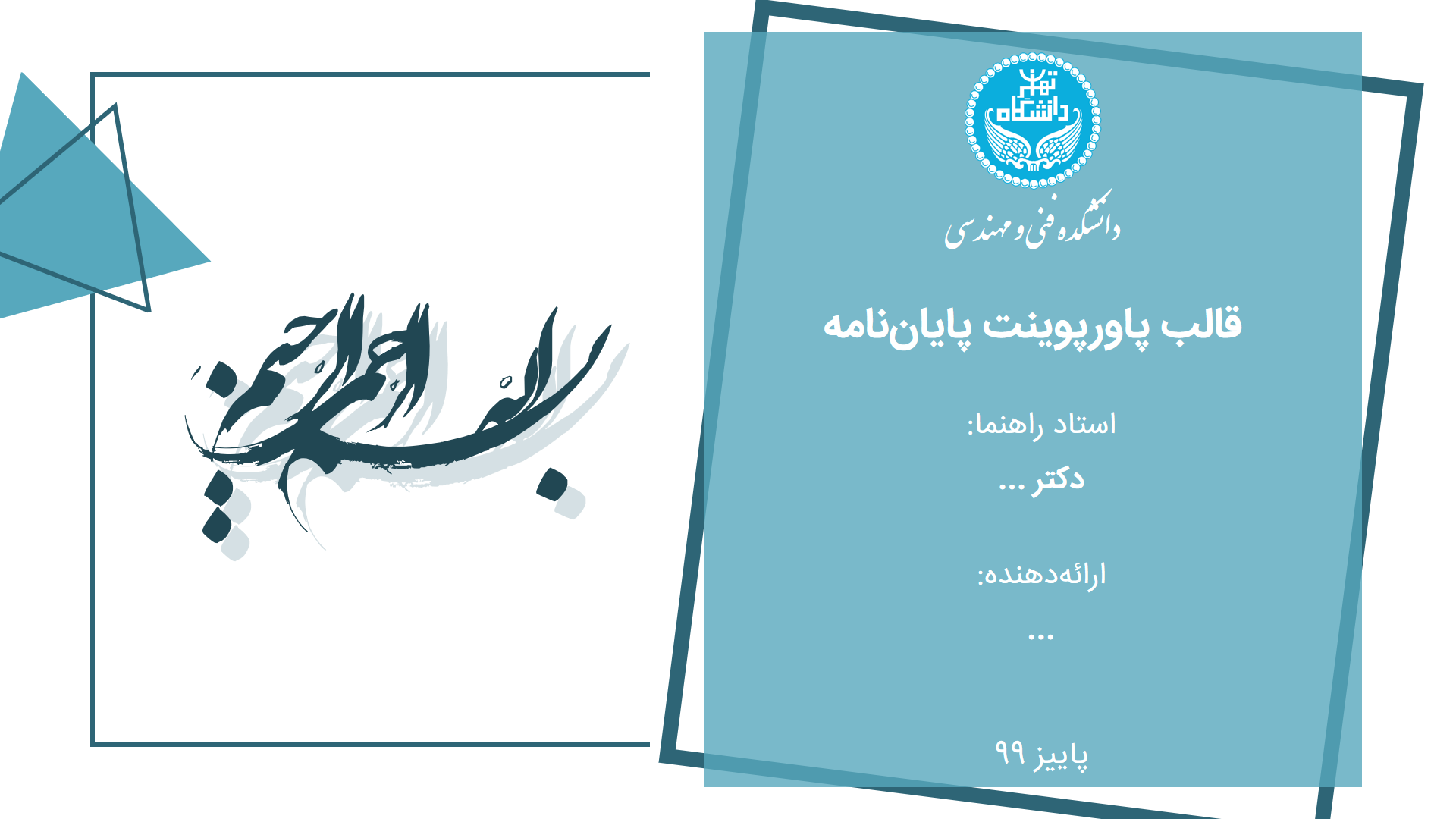 بیماری هلندی
12
راهکار های جلوگیری از بیماری هلندی
به رغم تاييد نشدن  بروز پديده بيماري هلنـدي در اقتـصاد ايـران، تزريق درآمدهاي نفتي بيش ا ز قدرت جذب اقتصاد ، افـزايش دارايي هـاي خـارجي بانـك مركزي، رشد پا يه پولي، رشد نقدينگي، نبودِ توازن تراز بازرگاني و نظاير آنها  را بـه همـراه داشـته است و بروز اين عوارض با هر نامي عواقب زيانباري را به كشور تحميل كـر ده اسـت كـه در ايـن مورد برخي توصيه ها ارائه ميشود:
به عنوان يك راه حل  كوتاه مدت، اصلي ترين سياست بايد برقراري يك نرخ آهسته تر براي تزريق درآمدهاي نفتي به اقتصاد كشور از بودجه دولت باشد  كـه انـضباط در مـصرف منـابع حساب ذخيره ارزي را طلب ميكند.  

 تركيب مخارج دولتي (كه هزينه كننـدة درآمـدهاي نفتـي اسـت ) بـه شـدت بـر  طـرف عرضه اقتصاد تأثير مي گذارد. از اين رو درآمدهاي نفتي بايد در جهتي خرج شود كه به تنوع توليد و صادرات بيانجامد تا در زمان كاهش قيمت نفت يا پايان پذيري منابع نفتي، اقتصاد دچـار شـوك شديد نشود. 

 يكي از راههاي مرسوم براي تخفيف آثار زيانبار بيماري هلندي، كنترل سرعت افزايش تقاضاي كل است . اين كار از طريق سرمايه گذاري در خارج يا كاهش سطح بهره برداري از ذخاير صورت پذيرد . 
راه ديگر ايجاد ذخيره ارزي براي مواقع بحرانـي اسـت . در كـشور مـا این راه انتخاب شده است، در اين راستا بر برداشت نكردن از اين حساب و به ويژه تزريق  نكـردن  آن از طريق بخش دولتي تأكيد ميشود.  ايجاد پروژههاي عظيم و سرمايه بر، در كوتاه مدت يكي از راههـاي تعـديل  آثـار تزريـق درآمد نفت به اقتصاد تلقي مي شود، ولـي بايـد توجـه كـرد  كـه ايـن سياسـت بـه آسـيب پـذيري و وابستگي صنايع به قيمتهاي نفت كه يك متغير برونزا و خارج از كنترل است ميانجامد.
13
برنامه های توسعه
و درآمد نفتی
03
CHAPTER
14
“
همه دولت هاي ايران در بودجه عمومي وابستگي به درآمدهاي نفتي را تجربه كرده اند و قطع وابستگي به نفت در عمل اتفاق نيافتاده است .اين درحالي است كه سياست اعلامي آنها ايجاد تنوع در اقتصاد و سرمايه گذاري در بخشهاي ديگر صنعتي و توليدي  در راستاي  كاهش سهم نفت از درآمد صادرات ايران بوده است
15
دوم
اول
سوم
برنامه دوم توسعه اقتصادي-اجتماعي و فرهنگي ، براي اجرا در مدت 5 سال) 1374-1378 ( تهيه شد. الگوي برنامه دوم ،برنامه ريزي جامع اقتصادي و استراتژي برنامه، رشد و توسعه پايدار، حمايت از صنايع داخلي و كاهش وابستگي به درآمد نفت انتخاب شده بود 
اما با كاهش درآمدهاي نفتي در سال 1377 و متعاقباً بي ثباتي سياست ها و برنامه ها منجر به ناكارآمدي راهكارهاي مقابله با فقر و نابرابري شد
نخستين برنامه توسعه پس از انقلاب در سال1361 تهيه شده و آماده تقديم به مجلس شد. اهداف ده گانه برنامه اول، ساماندهي فضايي و توزيع جغرافيايي جمعيت وتمركز زدايي از تهران، مطرح شده بود. الگوي برنامه، برنامه ريزي جامع اقتصادي و استراتژي برنامه جاِيگزيني واردات با حمايت از صنايع داخلي و كاهش وابستگي به درآمد نفت بود
برنامه سوم توسعه براي اجرا در مدت 5 سال) 1379-1383( تهيه شده بود. مهم ترين ناكامي هاي برنامه سوم توسعه عبارتند از: افزايش بي رويه واردات؛ افزايش كند صادرات غيرنفتي؛ افزايش حجم نقدينگي؛ وابستگي شديد بودجه به درآمد هاي نفتي؛ روند ناقص و كند خصوصي سازي؛ هدفمند نبودن يارانه ها؛ عدم وصول درآمد هاي مالياتي و رشد اشتغال پايين
16
در كشورهايي كه بخش عمده درآمد صادراتي از محل فروش نفت تامين مي شود و اتكاي دولت به ديگر صادرات غيرنفتي در حداقل است ،ثبات درآمدهاي آن از اهميت ويژه اي برخوردار است .از آنجا كه نفت مهم ترين  منبع تامين درآمد ارز و يكي از منابع اصلي تامين بودجه عمومي كشور ما مي باشد ،بي ثباتي، نااطميناني و نوسان درآمد حاصل از آن كه از عوامل متعددي سرچشمه مي گيرد، تمام برنامه هاي اقتصادي و اجتماعي را تحت تاثير قرار مي دهد
چهارم
برنامه چهارم توسعه براي اجرا در دوره پنج ساله) 1384-1388( تهيه شد . با وجودي كه در كل اين دوره درآمدهاي نـفتي سـرشار  بود  و در مقاطعي قيمت نفت به بشكه اي بـالاتر از 150 دلار رسـيد، ولي بـه دليل تزريق درآمدهاي نفتي به درون جامعه، اقـتصاد كـشور با معضلات عمده اي از جمله تورم، ركود و ورشكستگي  بسياري  از  بنگاه هاي اقتصادي مواجه شد؛ زيرا  بـه  پشـتوانه  درآمدهاي عظيم نفتي در بودجه ريـزي، سـياست انبساطي اجـرا شـد و به علاوه به دليل حضور درآمدهاي نفت در ذخـاير بـانک مركزي و در  ادامه  اجراي  سياست وام هاي زودبازده، سبب انبساط شديد در بخش  پول  شد و متعاقباً بـاعث افـزايش شديد تقاضا در تمامي بخش هاي اقتصادي شـد كه اين موضوع نـيز بـه تورم شديد دامن زد .
17
حساب ذخیره ارزی و صندوق توسعه ملی
همواره يكي از دغدغه هاي دولت در اقتصاد ايران، نحوه مديريت درآمدهاي نفتي بوده است. مسير اصلي انتقال درآمدهاي ارزي حاصل از نفت به اقتصاد ايران، بودجه دولت مي باشد. 
 درآمدهاي نفتي به دليل نوسانات قيمت نفت در بازارهاي جهاني، پرنوسان و بي ثبات است؛ اما نكته جالب واكنش نامتقارن بودجه دولت به درآمدهاي نفتي است. در واقع در  دوره هاي رونق نفتي كه درآمدهاي نفتي افزايش مي يابد، مخارج رو به گسترش دولت از طريق فروش درآمدهاي ارزي حاصل از نفت، تامين مي شود، در مقابل در دوره هاي ركود نفتي كه درآمدهاي نفتي كاهش مييابد، مخارج دولت نه تنها كاهش نمي يابد، بلكه مخارج رو به گسترش دولت از طريق استقراض از بانک مركزي جهت پوشش كسري بودجه تامين مي گردد .

 فلسفه شكل گيري  حساب ذخیره ارزی  بيشتر در راستاي تعديل فشارهاي ناشي از نوسان قيمت نفت بر اقتصاد ملي بوده تا ايجاد پس انداز براي  نسل هاي آينده كشور يا كاهش ذخاير ارزي بانک مركزي. همچنين در دهه 1370 نوسات قيمت و كاهش قيمت نفت و درآمد ارزي دولت و محقق نشدن بودجه موجب شد تا صندوق ذخيره ارزي با هدف جذب درآمدهاي افزايش يافته مقطعي و موقتي نفتي و جلوگيري از تاثير نوسات قيمت نفت بر بودجه دولت و اقتصاد ملي بوجود آيد .
 در راستاي دستيابي به راهكارهاي عملي در خصوص مديريت صحيح درآمدهاي نفتي، نخستين بار براساس قانون برنامه سوم توسعه  ، افتتاح حساب ذخيره ارزي ايجاد و مقرر شده كه از سال 1380 مازاد درآمد حاصل از صادرات نفت نسبت به ارقام پيش بيني شده برنامه در اينحساب نگهداري شوند .
در صورتي كه درآمد ارزي حاصل از فروش نفت خام كمتر از آنچه پيش بيني شده باشد دولت مي تواند طي يک دوره 7 ماهه از موجودي حساب ذخيره ارزي برداشت كند و معادل ريالي آن در حساب درآمد عمومي در نظر گرفته شود. بنابراين مي توان عملكرد و نقش حساب ارزي را به اين صورت بيان كرد:  
 وابستگي بودجه دولت به درآمدهاي حاصل از صادرات نفت خام كاهش يابد؛  در صورت بهبود درآمدهاي نفتي از گسترش بي رويه بودجه جلوگيري به عمل آيد؛  جلوگيري از ورود شوک هاي منفي نفتي بر اقتصاد و اعتبارات عمراني؛  بخش هاي غيردولتي در بخش هاي توليدي و صادارتي تقويت شوند.
18
مي توان گفت كه پديده حساب ذخيره ارزي در ايران چندان با برنامه نبوده و به صورت مقطعي بوده است و همين كه ذخاير اندكي در اين حساب نگه داري مي شد به طرق مختلف هزينه مي شد. به خاطر همين بي برنامگي، حساب ارزي نتوانسته موفق عمل كند و به اهدافي كه براي آن تعريف شده بود، برسد . 
 همين عملكرد نااميد كننده حساب ذخيره ارزي باعث شد ،دولتمردان به فكر تغيير استراتژي مديريت درآمدهاي نفتي در اقتصاد كشور باشند. بنابراين در سال 1387 مجمع تشخيص مصلحت نظام موضوع ايجاد صندوق توسعه ملي را مطرح كرد .

 پس از تجربه ناموفق حساب ذخيره ارزي، تأسيس صندق توسعه ملي با هدف سرمايه گذاري در امور زيربنايي و توجه به عدالت بين نسلي تصويب و ابلاغ شد. ماموريت اصلي اين صندوق حفظ اصل سرمايه و عدالت بين نسلي از درآمدهاي نفتي اعلام شد .

 با توجه به اين كارا شدن، ساز و كار سركوب دلارهاي نفتي در اقتصاد نيازمند نهادهاي كارآمد دولت و همكاري نيروهاي سياسي و اجتماعي تأثير گذار بر تصميم هاي دولت در زمينه شيوه هزينه كردن درآمدهاي نفتي است كه از طريق اين صندوق ميتواند تحقق پيدا كند. بنابراين صندوق ذخيره ارزي بايد از يورش دولت جهت تامين كسري بودجه مستقل باشد زيرا همان طور كه گفته شد هدف از تاسيس اين صندوق ،ذخيره درآمدهاي مازاد نفتي بود. تا از آسيب پذيري كشور در زمان نوسان هاي قيمت نفت جلوگيري كند. 

 همچنين توجه به ايرادات وارده به كاركرد صندوق توسعه ملي بايد يكسري اصلاحات در اساسنامه و كاركرد اين صندوق ايجاد شود:  
1. ايجاد صندوق يا حساب ثبات ساز بودجه اي با منابع مشخص و مستقل از صندوق توسعه ملي كه براساس يک قاعده مالي ايجاد شده باشد. 
0. تغييرات اساسنامه صندوق  به طوري كه استقلال در منابع و مخارج داشته باشد. 
4. منع اعطاي تسهيلات ريالي ازسوي صندوق. 
3. استفاده از منابع صندوق در مشاركت سرمايه گذاري هاي خارجي يا تامين بيمه و وثايق مورد نياز براي ورود سرمايه گذاران خارجي
19
سهم نفت در اقتصاد نروژ
“
نروژ بعد از عربستان و روسيه سومين كشور صادركننده نفت در دنيا است كه درآمدهاي حاصل از نفت را صرف افزايش ثروت ملي مي كند و آن را در صندوق ارزي پس انداز مي كند و دولت هرگز حق برداشت آن را ندارد
. اين كشور 20 درصد از درآمد فروش  نفت را صرف بودجه دولتي  ميكند و 80 درصد آن را در بازارها و بورس هاي بي نالمللي سرمايه گذاري مي كند 
 افزايش قيمت نفت در سا لهاي 1973 و 1974 موجب افزايش درآمد نروژ شد. دولت نروژ در اين مسير با پيش بيني ادامه روند افزايش قيمت ها، برنامه هايي را تدارک ديد، اما شرايط پيش بيني شده عملي نشد و دولت نروژ بدهي هاي زيادي به بار آورد. اين امر موجب شد تا پارلمان نروژ در سال 1990 تشكيل صندوق ذخيره ارزي  را به تصويب برساند. اين صندوق به طور رسمي در سال 1996 كار خود  را  آغاز  كرد و از آن زمان تا كنون توانسته مـوجب تحول بزرگي در اقتصاد اين كشور شود. در  حالي كه اغلب كشورهاي نفت خيز دنيا درآمدهاي حاصل از فروش نفت خام خود  را صرف هزينه هاي جاري  مي كنند ،نروژ با پس انداز كردن آن در يک صندوق مستقل موجبات اين تـحول عـظيم شده است
20
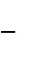 سياست توسعه ملي و درآمدهاي نفتي نروژ
تاسیس صندوق ذخیره ارزی
صادرات نفت و گاز نروژ، در  صندوق  بازنشستگي دولتي اين كشور ذخيره مي گردد كه به طور مستقيم، تحت نظارت بانک  مركزي  و هيئت  نظارت بر اين نهاد قرار دارد واعضاي آن توسط مجلس نروژ تـعيين مي شوند. 
برداشت  از اين صندوق ،به منظور تامين كسري بخش غير نفتي، حداكثر در  حد  چهار  درصد از سود سرمايه گذاري هاي انجام شده توسط صندوق امكان پذير است و دولت مجاز  به  استفاده  مستقيم از درآمدهاي ارزي در اقـتصاد داخـلي نيست 
مسووليت مديريت صندوق برعهده بانک مركزي نروژ گذاشته شد. اين بانک پيش از اين تجربه مديريت ذخاير ارزي را داشت و از اين جهت شناخته شده و مورد احترام بود ساختار و شيوه عملكرد  صـندوق  به گونه اي طراحي شد كه بتواند كاركردهاي زير را تحقق بخشد: 
مقابله با هرگونه  نـوسان اقـتصادي ناشي از تغييرات قيمت محصولات صادراتي؛ 
ايـجاد اطـمينان لازم بـراي بـازارهاي  مـالي خارجي نسبت بـه  تـوانايي  كشور در زمينه پرداخت تعهدات ارزي در شرايط بحراني يا بروز شوک هاي خارجي؛
امكان سودآوري جاري ذخاير ملي؛
  كـمک بـه حـفظ ارزش پول ملي؛ 
 منبعي جهت سرمايه گذاري در خارج از كشور
21
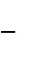 سياست توسعه ملي و درآمدهاي نفتي نروژ
توجه به ساير زمينه هاي اقتصادي
نروژ مسئله ي عدم تمركز صادرات بر يک محصول را درک كرده و به همين دليل تمركز خود را از روي نفت برداشته و به ساير زمينه ها معطوف كرده است. بسياري از اقتصاددانان عقيده دارند كه تمركز صرف بر روي منابع، حتي از نوع تجديد پذير درست نيست،
 زيرا در اين شرايط ممكن است با كساد شدن بازار اين منابع و يا هر اتفاق ديگري، اقتصاد يک كشور به دليل وابستگي شديد به آن منبع، به طور كامل از بين برود. صادرات  نفت و گاز در نروژ 35 درصد از كل حجم صادرات اين كشور را تشكيل  مي دهد  و پيش بيني مي شود اين كشور تنها با صادرات  نفت  و گاز  خود مي تـواند به حيات خود ادامه دهد
22
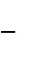 سياست توسعه ملي و درآمدهاي نفتي نروژ
شفاف سازي
شفافيت عملكرد، هزينه ها و درجه ريسک  پذيري صندوق هر سه ماه يک بار بوسيله بانک مركزي نروژ به اطـلاع عـمومي مـردم مي رسد .
همچنين گزارش هاي فصلي  صندوق  نيز  بر روي وب سايت آن قرار مي گيرد .بـه مـوازات آن به طور مرتب بعد از تشكيل جلسات اعضاي  صندوق  با مسئولان وزارت دارايي، يک كنفرانس خبري در مورد عملكرد جاري صـندوق تـرتيب  داده  مي شود  .
درگزارش سالانه فهرست تمامي سرمايه گذاريها، درصد مالكيت ها و درآمدها اعلام مـي گردد
23
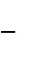 سياست توسعه ملي و درآمدهاي نفتي نروژ
تعلق منابع به تمام نسل ها
سياست مداران و تصميم گيران نروژ در مديريت منابع نفتي به تعلق اين منابع به همه ي نسل ها تأكيد دارند و همين امر يكي از دلايل توسعه اين كشو به شمار مي آيد 
در اين راستا، هدف از تشكيل صندوق ذخيره ،نه تنها مـحافظت از اقتصاد   در بـرابر نـوسانات قـيمت نفت، بلكه حمايت حسابگرانه از سـرمايه نـفتي نروژ، ايجاد اندوخته درازمدت  براي  انجام دادن تعهدات مالي كشور در آينده، كاهش مـصرف جـاري و حركت به سمت اقتصادي غير نـفتي بود .
24
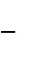 سياست توسعه ملي و درآمدهاي نفتي نروژ
سرمايه  گذاري در ديگر كشورها
تمامي موجودي صندوق مازاد درآمد نفت نروژ صرفاً در ديگر كشورها سرمايه گذاري ميشود و اين كشور در سال 2005 ميلادي بيشترين و بزرگترين سرمايه گذاري ها در مورد صنعت نفت و گاز را داشته است . 
جنبه مهم اين سياست ،استفاده از صندوق ذخيره ارزي به منظور ايجاد انگيزه براي سرمايه گذاراني است كه در توسعه ميادين نفتي فعاليت مي كنند. 
 نروژ توانسته است با تشويق اينگونه سرمايه گذاران تلاش آنها براي به كار بردن آخرين تكنولوژي روز دنيا و ابداع روش هاي جديد جهت افزايش هرچه بيشتر ضريب باز يافت ميادين نفتي را دو چندان كند. از اين طريق بازيافت نفت در برخي از ميادين نروژ به حدود 70 درصد رسيده است. در حاليكه اين رقم براي اكثر مخازن ايران حداكثر 30 درصد است
 به عبارت ديگر نروژي ها  توانسته اند از يک ميدان نفتي بيش از دو برابر نفتي كه در ساير مناطق دنيا استخراج مي شود برداشت كنند از دلايلي  كه نروژ  تصميم به سرمايه گذاري در ديگر كشورها گرفته است به شرح ذيل ميباشد:  
  جلوگيري از تبديل شدن صندوق به يک  منبع اضافي براي تامين مالي هزينه هاي دولت. اگر از وجوه صندوق در سرمايه گذاري  داخلي استفاده شود، به  بـخشي  از بـودجه دولت تبديل مي گردد كه عواقب خاص خود را در پي دارد. 
  سوق دادن سرمايه گذاري ها به خارج از كشور باعث مي شود كه ساختار صنعتي به درآمدهاي نفتي وابسته نگردد. ازاين رو  در صورت كاهش يا قطع درآمدهاي نفتي نـيز ايـن سـاختار قابل دوام خواهد بود. 
 ضرورت تـثبيت اقـتصاد نـروژ با سرمايه گذاري مستقيم منابع صندوق نفت در خارج از كشور. اين امر فشار  در  زمينه تقويت ارزش نرخ ارز يا كاهش نرخ هاي بهره را كم مي كند و اقـتصاد داخـلي را در مـقابل تاثيرات ناشي از درآمدهاي بالاتر نفتي مورد حمايت قـرار مـي دهد. 
مصرف درآمدهاي ارزي  در  داخل كشور مي تواند آثار تورمي بر جاي گذارد. به علاوه در شرايطي مي تواند منجر به ضعف شـركت هاي داخـلي در بـرابر واردات انبوه گردد .
25
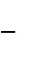 سياست توسعه ملي و درآمدهاي نفتي نروژ
تامين صندوق بازنشستگي
عملكرد مناسب صندوق بازنشستگي در سالهاي اخير آن را به كارآمد ترين صندوق در دنيا تـبديل كرده است. اين صندوق به عنوان يک ابزار براي اعمال سياست هاي بلند مدت مالي و توقف تدريجي كسب درآمدهاي نفتي در سال 1990 تاسيس شد. 
انتقال ثروت از منابع نفتي نروژ به دارايي هاي خارجي كه توسط صندوق بازنشستگي دولت ،سرمايه گذاري ميشود به دولت كمک مي كند تا تنوع و گوناگوني ثروت نفتي دولت بهبود پيدا كند .
26
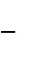 سياست توسعه ملي و درآمدهاي نفتي نروژ
اعتماد به دولت
در نروژ ولخرجي عظيمي صورت نمي گيرد. در واقع تصميم گـيران  بـه دقـت در حالاجراي مصوبه اي هستند كه بر اساس آن، مي توانند تنها 4 درصـد مـازاد درآمدهاي صندوق را در پروژه هاي عمومي دولتي هزينه يا سرمايه گذاري كنند و البته  دلايل  زيادي وجود دارد كه چرا مردم نروژ از پس انـداز شـدن ذخـائر و منابع مالي خود راضي اند و گرفتار وسوسه داشتن زندگي تجملاتي نيستند. 
پروفسور كـپلين مـعتقد اسـت كه دمكراسي اجتماعي و خط  مشي هاي مربوط به تساوي حقوق افراد باعث شده اسـت كـه نـروژ جامعه اي همگن با سطح عظيمي از اعتماد عمومي داشته باشد .او مي گويد: «ما به دولت اعتماد داريم. باور داريم  مـالياتي  كه ميپردازيم به شيوه اي هوشمندانه هزينه خواهد شد و وقتي اطمينان است كه بـقيه افـراد سـهم خودشان را ميپردازند شما هم از پرداخت سهم خود راضي هستيد. همچنين كپلين مـعتقد اسـت كـه سطح  بالاي اعتماد باعث آسان و روان شدن رشد اقـتصادي  مي شود
27
“
فرصت‌سازی‌هایی که بعضا در صنعت نفت بی‌سابقه یا کم‌سابقه است؛ فرصت‌هایی که پیش از این تابویی برای صنعت نفت و اقتصاد ایران محسوب می‌شد. به طور طبیعی این فرصت‌سازی‌ها که هنوز به نقطه تکامل و تثبیت نرسیده و نهادینه نشده است و در واقع در چارچوب روند تعریف می‌شود، در ابتدای راه است و باید برای اثرگذاری در صنعت نفت و تبدیل‌شدن آن به قوای محرکه در این صنعت، برنامه‌ریزی کرد تا فرایند رشد آن تکمیل شود. تکمیل و تداوم این فرصت‌سازی‌ها، می‌تواند در آینده، صنعت نفت را مولد، پیشران توسعه و مقاوم در مقابل آسیب‌ها و فشارهای خارجی قرار دهد.
۱- افزایش توان شرکت‌های ایرانی در بخش‌های اکتشاف و تولید: یکی از مهم‌ترین چالش‌های صنعت نفت ایران، نبود شرکت‌های داخلی فعال در حوزه اکتشاف و تولید بوده است. این مسئله در مقاطعی به دلایل مختلف ازجمله تحریم‌ها، توسعه میدان‌های نفت و گاز را با مشکل مواجه کرده و به همین دلیل آسیب‌پذیری صنعت نفت در حوزه بالادستی از این لحاظ قابل توجه است. ایجاد شرکت‌های اکتشاف و تولید موسوم به E&P و همچنین دادن فرصت به آنها در مرحله اول در کنار شرکت‌های بزرگ بین‌المللی با هدف کسب تجربه، مهارت و آمادگی مالی و در مرحله دوم، حضور مستقل در طرح‌های توسعه‌ای در غیاب شرکت‌های خارجی، گام بزرگی برای جبران معضل نبود شرکت‌های داخلی در این حوزه به شمار می‌آید
28
“
۲- مشارکت دانشگاه‌ها و مراکز پژوهشی کشور با صنعت نفت: یکی دیگر از کمبودها و نواقص جدی صنعت نفت ایران، جدایی بین این صنعت با مراکز علمی و دانشگاهی کشور است. صنعت نفت در یک قرن‌ و نیم گذشته، صنعتی کاملا وابسته به پیشرفت‌های علمی و تحقیقاتی بوده و در عین حال این صنعت به سرعت رشد علم و دانش در حوزه‌های مختلف، خدمات شگرفی داشته است اما در ایران، میان صنعت نفت و دانشگاه‌ها و مراکز علمی به دلیل وابستگی این صنعت به شرکت‌های خارجی، جدایی بود. صنعت نفت و توسعه علم و فناوری رابطه‌ای متقابل آن هم در ایران دارند که کلید آن در سال‌های اخیر با واگذاری ده‌ها طرح مطالعاتی در حوزه اکتشاف و تولید نفت به دانشگاه‌ها و مراکز طراز اول کشور زده شد و هم‌اکنون نخبگان علمی کشور با حضور در مناطق عملیاتی از نزدیک در حال مطالعه و پژوهش روی میدان‌های نفت با محوریت طرح راهبردی افزایش ضریب برداشت نفت هستند.
۳- تولید و ساخت ۱۰ قلم کالا و تجهیزات راهبردی صنعت نفت: وابستگی صنعت نفت به تأمین تجهیزات و اقلام راهبردی، یکی دیگر از آسیب‌های صنعت نفت به شمار می‌آید که با تشدید تحریم‌ها از ابتدای دهه ۹۰، این صنعت را با دردسرهای زیادی مواجه کرد. ایده ساخت ۱۰ قلم کالای راهبردی صنعت نفت از سال ۹۴ با هدف خنثی‌سازی اثرات تحریم در دستور کار صنعت نفت قرار گرفت و با ایجاد و طراحی سازوکارهای مختلف نظیر نیازسنجی، انعقاد قرارداد با شرکت‌های داخلی، استانداردسازی و نظارت، حمایت مالی و معنوی و همچنین خرید تضمینی اقلام، روند آن با جدیت دنبال شد که به نتایج خوب و ملموسی نیز رسیده است. تداوم این حمایت‌ها، فرصت‌های توسعه‌ای و رقابتی صنعت نفت را افزایش می‌دهد. این مهم به طور طبیعی با بهره‌گیری از ظرفیت‌های استارت‌آپی و تحرکات نوآورانه و خلاقانه تقویت خواهد شد که زمینه آن نیز در صنعت نفت فراهم شده است.
29
“
۴- تجربه بازگشت مقتدرانه به بازار جهانی نفت: بازگشت ایران به بازارهای جهانی نفت با اجرای برجام از دی‌ماه ۹۴، تجربه گران‌سنگی را برای صنعت نفت جهت رفع موانع و چالش‌های بین‌المللی فراهم کرد. این بازگشت که برخلاف تصورات و مانع‌تراشی‌ها از سوی قدرت‌های نفتی، مقتدرانه و با سرعت صورت گرفت، نشان از آمادگی و توانمندی صنعت نفت برای حفاظت از منافع و جایگاه خود در عرصه بین‌المللی دارد. این تجربه و آمادگی برای دور جدید بازگشت ایران به بازارهای جهانی باید به عنوان یک فرصت بزرگ در نظر گرفته شود.
۵- دیپلماسی فعال انرژی و جایگاه مؤثر و مناسب در مجامع جهانی انرژی: یکی از مهم‌ترین فرصت‌سازی‌های صنعت نفت در شرایط کنونی، جایگاه مؤثر و مناسب در مجامع جهانی انرژی است. این مهم که بارها در قالب نشست‌های اوپک و اوپک‌پلاس و همچنین در مذاکرات دوجانبه مقام‌های نفتی کشور با دیگر کشورهای نفتی و اظهارنظرها و گزارش‌های رسانه‌ای بین‌المللی هویداست، در شرایطی رقم خورده که به اذعان کارشناسان انرژی، بشکه‌های نفت عامل تعیین‌کننده جایگاه کشورها در عرصه بین‌المللی و مجامع جهانی انرژی است. ضمن تأیید این مسئله، تأکید می‌شود ایران در شرایطی بازیگری فعال و مؤثر در عرصه بین‌المللی است که از کمترین بشکه‌های نفت در بازار به خاطر تحریم‌ها برخوردار بود. در واقع دیپلماسی فعال تا حدی جبران کمبود بشکه‌های نفت در بازار را کرد. این شرایط فرصت مناسبی برای رفع مخاطرات و چالش‌های بین‌المللی حضور ایران در عرصه جهانی نفت و گاز است..
30
“
جمع‌بندی اینکه تقویت و بهره تقویت و بهره‌گیری از فرصت‌ها برای پیشبرد اهداف توسعه‌ای و کلان کشور و مواجهه و مدیریت چالش‌ها برای برون‌رفت از شرایط سخت و رکودی کنونی، راهبرد کلیدی دولت آینده برای مدیریت ابرچالش‌ها و ابربحران‌هایی است که ایران کنونی با آن دست و پنجه نرم می‌کند. واقعیت این است که نقت، نقشی مهم و بزرگ در گذار از ابرچالش‌های اقتصادی، اجتماعی، محیط‌زیستی و سیاسی کنونی دارد. نفت، حامل اصلی پیشرانی توسعه ایران است که بی‌توجهی به این نقش، اهمیت و اثربخشی آن را در گذر زمان در قامت منبع مهم سرمایه‌گذاری توسعه‌ای و منبع مهم تولید علم و فناوری از بین می‌برد. بر این اساس است که نفت نباید گرفتار هیجانات سیاسی و پوپولیستی داخلی قرار گیرد بلکه نفت باید به عنوان مهم‌ترین و شاید تنهاترین کانال ارتباطی اقتصادی ایران با جهان (با لحاظ کارکرد سیاسی و امنیتی آن)، بر مبنای معادلات و قواعد اقتصادی و توسعه‌ای استاندارد و جهانی، مدیریت شود تا از قبل آن ایران بتواند بخشی از عقب‌ماندگی‌های توسعه‌ای را جبران کند.
31
نتیجه گیری
04
CHAPTER
32
آنچه كه ما داريم-برخلاف  نروژ - حـساب  ذخيره ارزي است، نه صندوق ذخيره ارزي. شكل گيري صندوق به معني ايجاد نهاد عمومي  مستقلي  است كه هيات مديره و مدير عامل خاص خود را دارد و امكان تصميم گيري مستقل  روي  سرمايه گذار ي در طر حهاي توليدي و سودآور را دارا مي باشد. بـدين ترتيب ايـن تشكيلات جديد مي تواند نسبت به ارزيابي  طرح ها  و پرداخت وام ها، رأسا اقدام كرده و در عين حال بر بازگشت منابع نيز  نظارت  نمايد . در اين صورت با وجود مديريت شفاف امكان نظارت عمومي و دقـيق نـيز بر صندوق وجود  خواهد  داشت 
 دولت بايد به سمت نظام مالياتي كارآمد پيش برود تا وابستگي خود را به درآمدهاي نفتي كاهش دهد و هزينه هاي جاري را از محل فروش نفت تامين كند، هرچند در بخش هزينه ها نيز نيازمند برقراري انضباط مالي است و اكنون ايران گران اداره مي شود. .
در ايران درآمدهاي نفتي براي خرج هاي دولت هزينه مي شود، اما در بسياري از كشورهاي پيشرفته مانند نروژ درآمدهاي دولت از راه ماليات به دست مي آيد. در ايران به دليل وجود درآمدهاي نفتي و هزينه كردن آن، دولت، نظام مالياتي مستحكمي را ايجاد نكرده است و همين امر از تفاوت هاي دولت نروژ و ايران در امر درآمدهاي نفتي است.
ارزیابی عملی
ارزیابی تئوری
33
“
در ایران بايد صندوق ذخيره ارزي با يک قاعده نظام مند ايجاد شود و اساس كار هم اين باشد كه اولا از اين صندوق، پول براي هزينه هاي جاري دولت برداشت نشود و ثانيا منابع آن صرف خريد تكنولوژي جديد و ايجاد و توسعه زيرساخت هاي كشور شود.
 صرف پول براي ايجاد زيرساخت و خريد تكنولوژي جديد به مثابه ايجاد ثروت براي نسل هاي آينده است. همچنين اين اقدام باعث مي شود نوسانات قيمت نفت نيز اثري بر بودجه كل كشور نداشته باشد.
 به طور كلي مي توان گفت كه ايران وابستگي شديدي به درآمدهاي نفتي دارد به طوري كه مي توان عنوان دولت نفتي به آن داد اما در مقابل نروژ با وجود اينكه يكي از بزرگترين صادركنندگان نفت مي باشد در آمدهاي نفتي آن ،نقش بسيار كمي در تامين بودجه دولت ايفا مي كنند، بنابراين ايران بايد وابستگي خود به درآمدهاي نفتي را كاهش دهد
عنوان...
توضیحات را اینجا وارد کنید
...
عنوان...
توضیحات را اینجا وارد کنید
...
عنوان...
توضیحات را اینجا وارد کنید
...
34
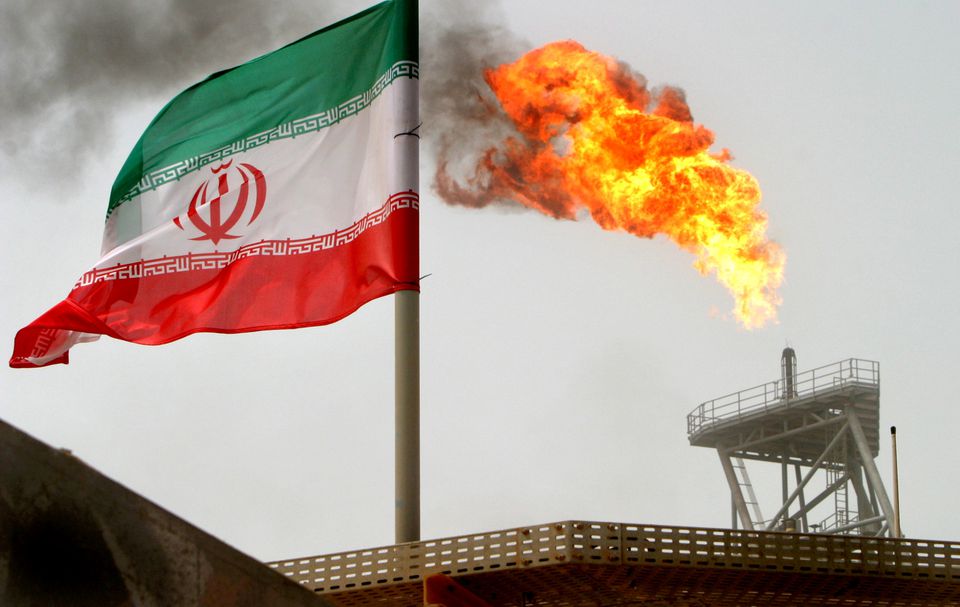 “
در کشورهایی مثل ایران که منابع طبیعی دارند و درآمدهای خود را از صادرات این منابع بدست می آورند، درآمد حاصل از صادرات ضمن ایجاد رانت برای گروه های ذی نفع؛ موجب گسترش تمرکز گرایی ، تاخیر انداختن فرایند مدرن شدن جامعه و نیز تغییر بنیادهای درآمد دولت به ویژه ساختار دریافت مالیات میشوند.
35
منابع
05
CHAPTER
36
عنوان را وارد کنید
مقاله درآمد های نفتی و آثار متعارض آن بر رشد و توسعه اقتصادی در ایران و نروژ (احمد رشیدی و سید صالح موسوی 1398)
01
مقاله مسیرهای اثرگذاری درآمدهای نفتی بر رشد اقتصادی از دیدگاه نفرین منابع طبیعی ( پرویز جلیلی کامجو و حمیدرضا صفاریان 1399)
02
مقاله بررسی آثار درآمدهای نفتی بر اقتصاد ایران (پروانه جهانی رائینی و امیر مرتضوی و محمدمهدی مجاهدی)
03
مقاله تاثیر درآمدهای نفتی بر رشد اقتصاد در ایران (حسین اسماعیلی رزی و بهنام ابراهیمی و شیرین شیرعلی1394 )
04
05
سایت ecoiran و   shananews
37
“
https://www.shana.ir/news/319137/%D9%81%D8%B1%D8%B5%D8%AA-%D9%87%D8%A7-%D9%88-%DA%86%D8%A7%D9%84%D8%B4-%D9%87%D8%A7%DB%8C-%D9%86%D9%81%D8%AA-%D8%AF%D8%B1-%D8%AF%D9%88%D9%84%D8%AA-%D8%A2%DB%8C%D9%86%D8%AF%D9%87

https://donya-e-eqtesad.com/

https://ecoiran.com/
38
با تشکر از توجه شما
THE
END
39
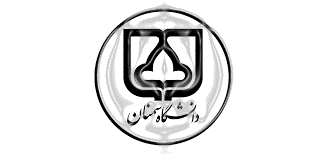 دانشکده  اقتصاد ،مدیریت و علوم  اداری
اثرات درآمدهای نفتی
و سیاست ها و چالش ها
استاد مربوطه:
دکتر محمد مستولی زاده
ارائه‌دهنده:
مهدیه بازگلی
فاطمه زهرا صمدیان
پاییز 1400
40